Figure 5. Tone classification analysis based on cortical high gamma ERBP. (A) Classification accuracy for the 6 ...
Cereb Cortex, Volume 24, Issue 2, February 2014, Pages 340–352, https://doi.org/10.1093/cercor/bhs314
The content of this slide may be subject to copyright: please see the slide notes for details.
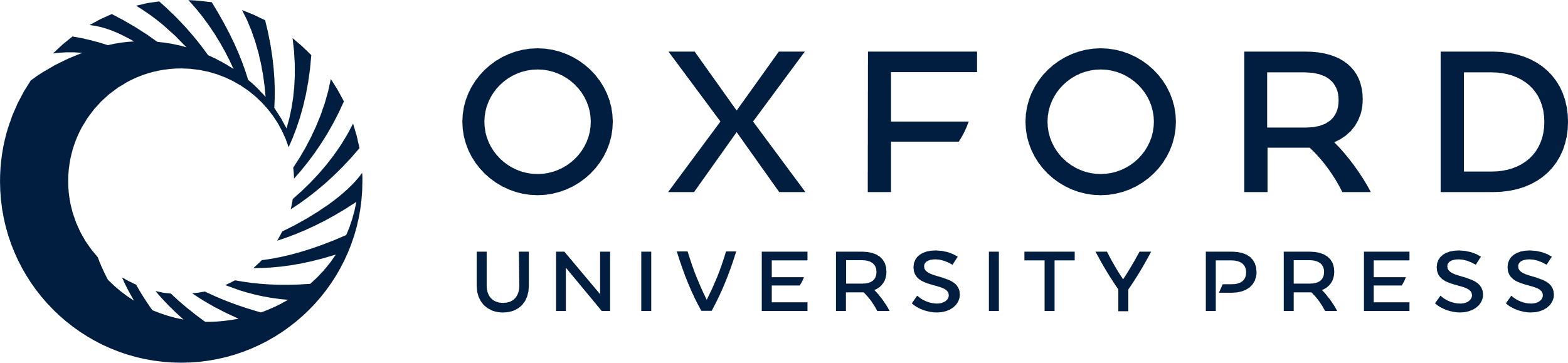 [Speaker Notes: Figure 5. Tone classification analysis based on cortical high gamma ERBP. (A) Classification accuracy for the 6 pure-tone stimuli (0.25, 0.5, 1, 2, 4, and 8 kHz) as a function of time window in the 6 subjects implanted in the left hemisphere. Circles indicate maximum classification accuracy in each subject. (B) Classification accuracy for the 6 pure-tone stimuli as a function of time window in the 7 subjects implanted in the right hemisphere. (C) Maximum classification accuracy for recordings from left- and right-hemisphere cases. Gray circles correspond to performance maxima in individual subjects; white circles are mean values, error bars correspond to 95% confidence intervals. (D) Classification accuracy over time. Circles indicate mean values; error bars represent 95% confidence intervals. Dashed lines indicate chance performance (16.7% for 6 frequencies).


Unless provided in the caption above, the following copyright applies to the content of this slide: © The Author 2012. Published by Oxford University Press. All rights reserved.
For Permissions, please e-mail: journals.permissions@oup.com]